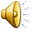 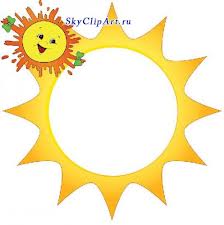 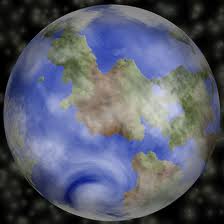 КРУГ  -СИМВОЛ ЕДИНСТВА И БЕСКОНЕЧНОСТИ
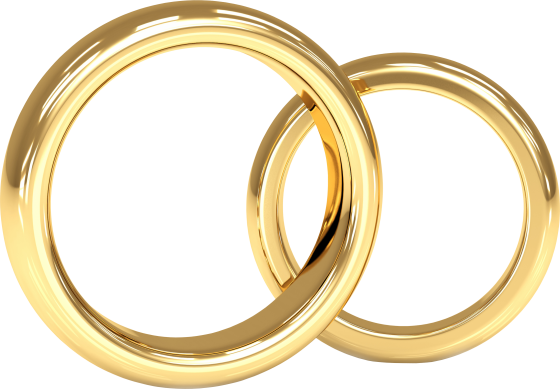 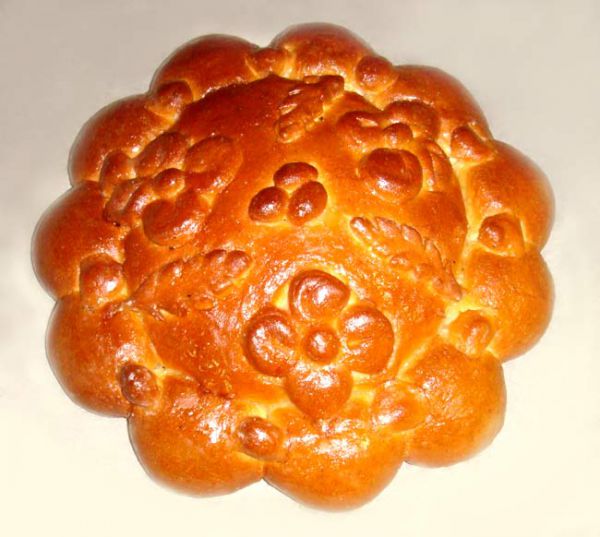 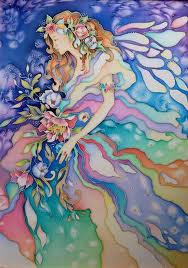 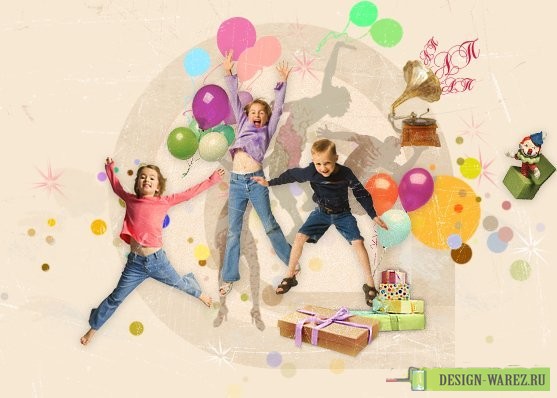 С детства дружбой дорожи!!!
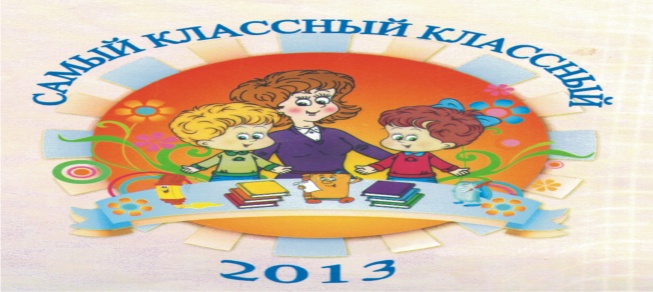 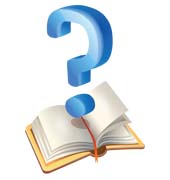 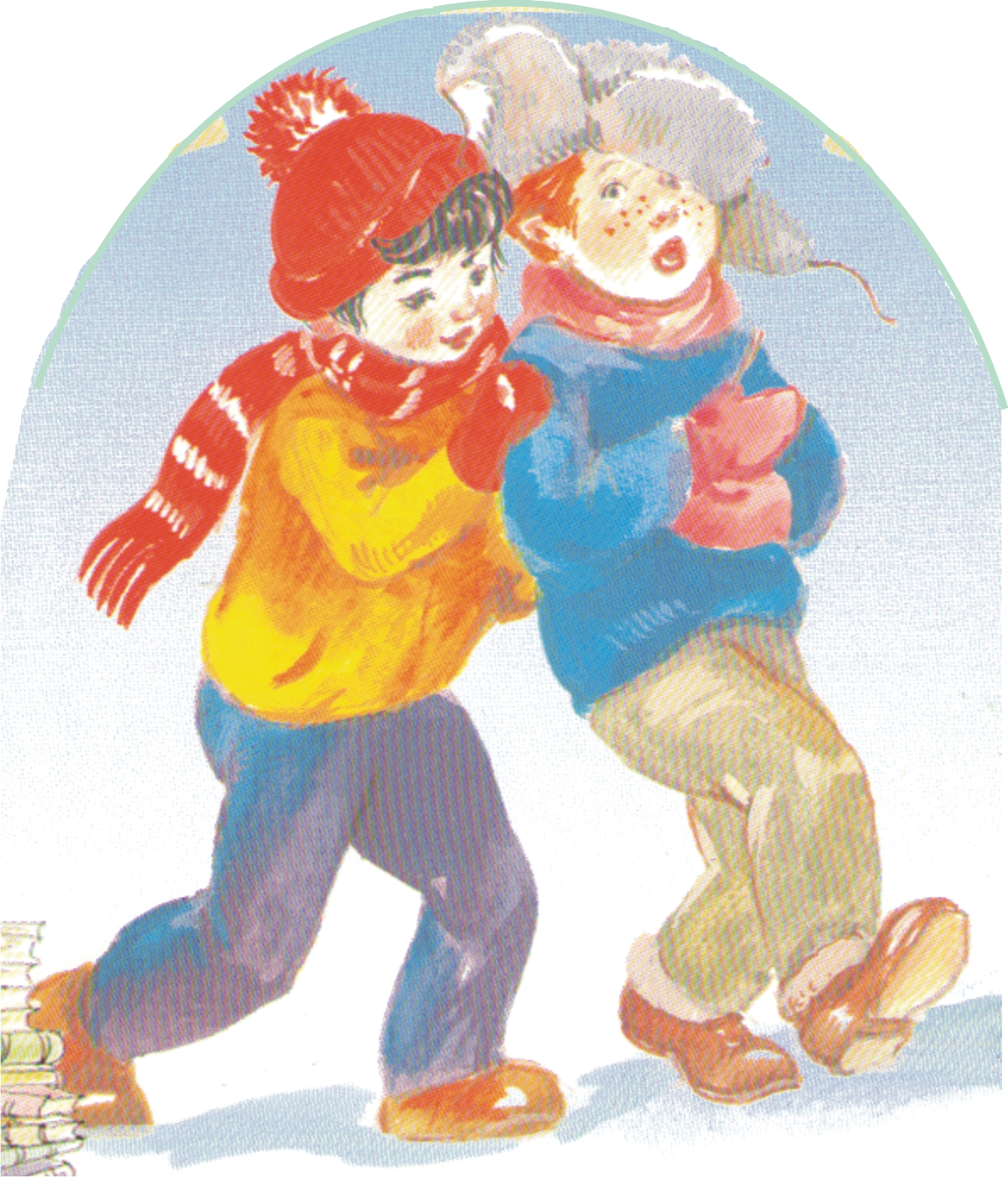 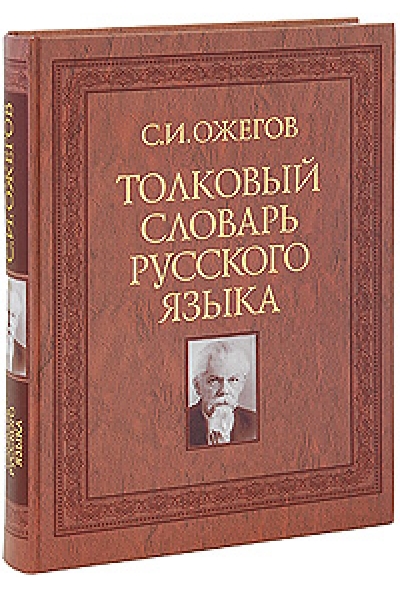 Дружба – близкие отношения, основанные на взаимном доверии
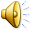 ЗАБОТЛИВЫЙ
ДОВЕРЧИВЫЙ
ОБЩИТЕЛЬНЫЙ
ДОБРЫЙ
ДРУГ
ВЕСЕЛЫЙ
ТЕРПЕЛИВЫЙ
ПРЕДАННЫЙ
ВЕЖЛИВЫЙ
СИЛЬНЫЙ
ВНИМАТЕЛЬНЫЙ
ЧЕСТНЫЙ
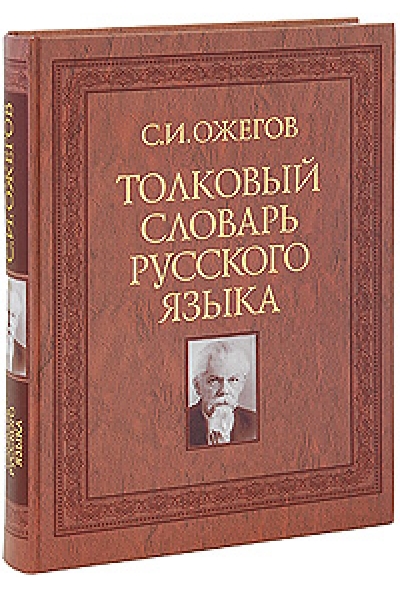 Друг- человек, который
 связан с кем- нибудь 
дружбой.
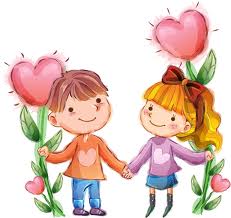 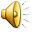 Так давайте, давайте дружить!
Пусть не раз нам  слова эти 
				вспомнятся.
Если дружбой всегда         						дорожить,
То любое желание 							исполнится.
Законы  дружбы
Не обманывай друга.
Относись к другу как к себе.
Умей признавать свои ошибки.
Всегда выполняй свои обещания.
Помогай другу в беде.
Умей с другом разделить радость.
Не смейся над недостатками друга.
Останови друга, если он делает что -то плохое.
Умей принять помощь, совет. 
?????????????????
Законы  дружбы
Не обманывай друга.
Относись к другу как к себе.
Умей признавать свои ошибки.
Всегда выполняй свои обещания.
Помогай другу в беде.
Умей с другом разделить радость.
Не смейся над недостатками друга.
Останови друга, если он делает что -то плохое.
Умей принять помощь, совет. 
Не предавай друга.
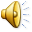